المُضاف والمضاف اليهِ
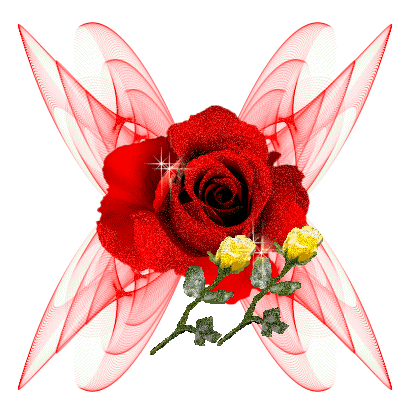 المضاف والمضاف إليهالتركيب الإضافي في اللغة العربية هو المكون من : مضاف ومضاف إليه .الجزء الأول هو المضاف ويليه مباشرة الجزء الثاني وهو المضاف إليه ، وليس بينهما أي فاصل .ويكون هذا التركيب داخل جملة مفيدة فعلية أو اسمية .
*****الإضافة خاصة بالأسماء فقط ، فالحرف لا يكون مضافًا ولا مضافًا إليه ، والفعل كذلك لا يُضاف ولا يُضاف إليه .فالإضافة من اسم إلى اسم ليس بينهما أي فاصل .
هناك أسماء ملازمة للإضافة غالبًا أو دائمًا ، فإذا وردت في جملة عرفنا أنها مضافة إلى ما بعدها ، مثل :كل وبعض وجميع ( إذا لم تنون ) - غير - سوى - مثل - فوق - تحت - يمين - شمال - بين - أمام - خلف - قبل - بعد - مع - عند - لدى - شبه - كلا - كلتا - ذو - سبحان ..
المضاف إليه مجرور دائمًا ( مع ملاحظة اختلاف علامات الجر المعروفة ) .أما المضاف فهو ليس إعراب لكلمة ما ولكنه من الممكن أن يكون في أي موقع إعرابي وفي أي حالة إعرابية كالمبتدأ والخبر والفاعل والمفعول به والحال وحتى المضاف إليه نفسه قد يكون مضافًا إلى كلمة أخرى .
هناك أسماء لا يمكن أن تضاف إلى ما بعدها ، أي أنها إذا وردت في جملة فيستحيل أن يأتي بعدها مضاف إليه ، وهذه الأسماء مثل : الضّمائر - أسماء الإشارة - الأسماء الموصولة - أسماء الشرط - أسماء الاستفهام ( ماعدا أي ) ..
إذا اتصل اسم ظاهر بأي ضمير من الضمائر المتصلة فالاسم مضاف والضمير في محل جر مضاف إليه :( صديق ) اسم ظاهر نستطيع أن نضيفه إلى أي ضمير فنقول : صديقي - صديقك - صديقه - صديقنا .
تمرين 1: ضع خطاً تحت المضاف وخطين تحت المضاف إليه في الجمل الآتية :1-  وقف التلميذ على منصة المسرح .2-  وسائل المواصلات متنوعة.3-  عرضت صحيفة الفصل أمام المعلم .4-  تقف الطيور على غصونِ الأشجار .5-  أمتعة السفر جاهزة .6-  الإسلام دين العدل.7-  ارتفع صوت المؤذن .8-  حبل الكذب قصير .
تمرين 2: ضع مضاف إليه مناسب في الفراغ.1-  جذع --------------- طويل. 2- ثوب --------------- جديد.3-  مدارس ------------- متطورة. 4- عصير ------------- لذيذ.
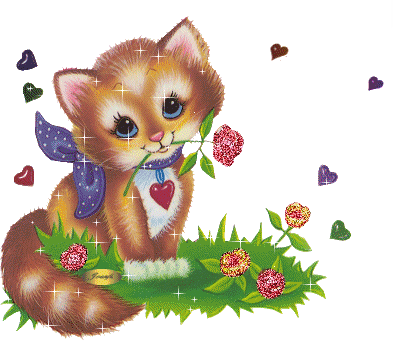 تمرين 3:-إعراب المضاف والمضاف إليه* المضاف : يعرب حسب موقعه في الجملة . *المضاف إليه : يكون مجرور دائمًا .نموذج في الإعراب:-أقوال الصالحين مؤثرة 2: صور القصة جميلة الألوانأقوالُ:- مبتدأ مرفوع وعلامة رفعه الضمة وهو مضافالصالحين:- مضاف إليه مجرور بالياء لأنه جمع مذكر سالممؤثرة ٌ :- خبر مرفوع وعلامة رفعه الضمة
أعربي ما يلي:-صورُ القصةِ جميلة ُ الألوانٍ.قرأ َ هشامُ أسماءَ الناجحين في آخرِ العامِ .
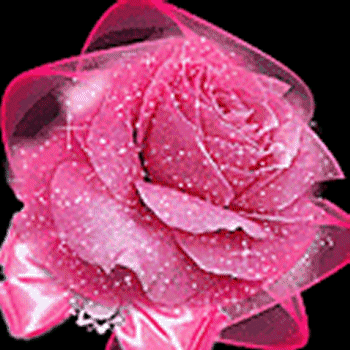